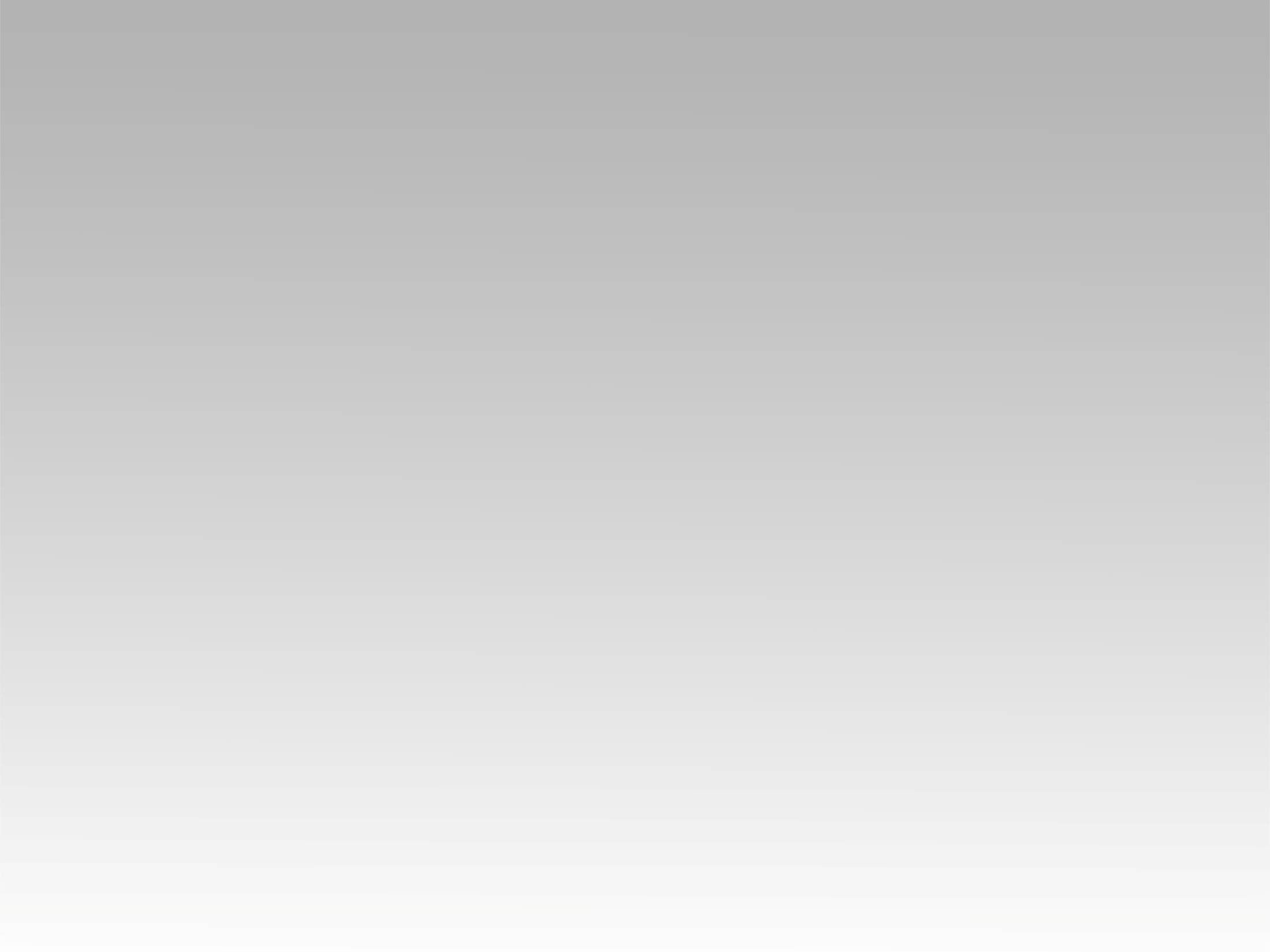 تـرنيــمة
غَنُّوا هَللويا لِلإلَه
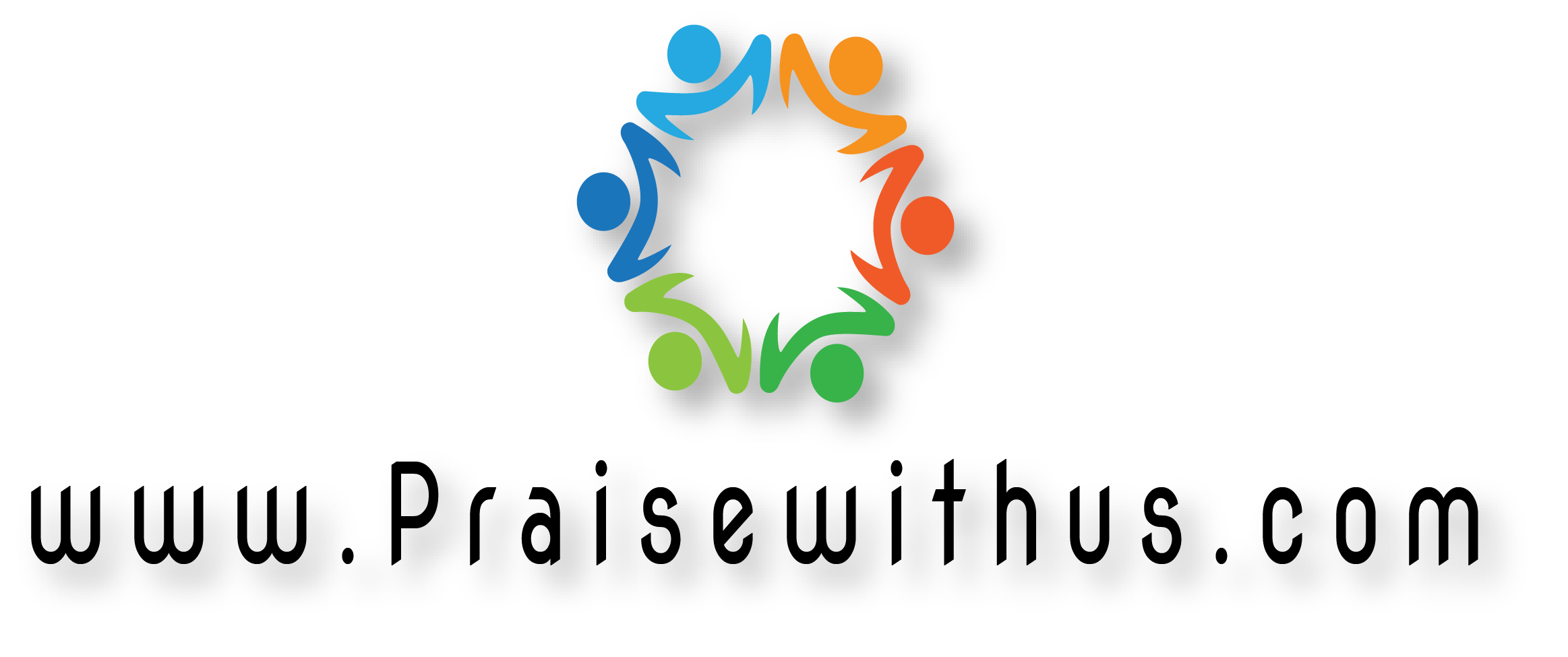 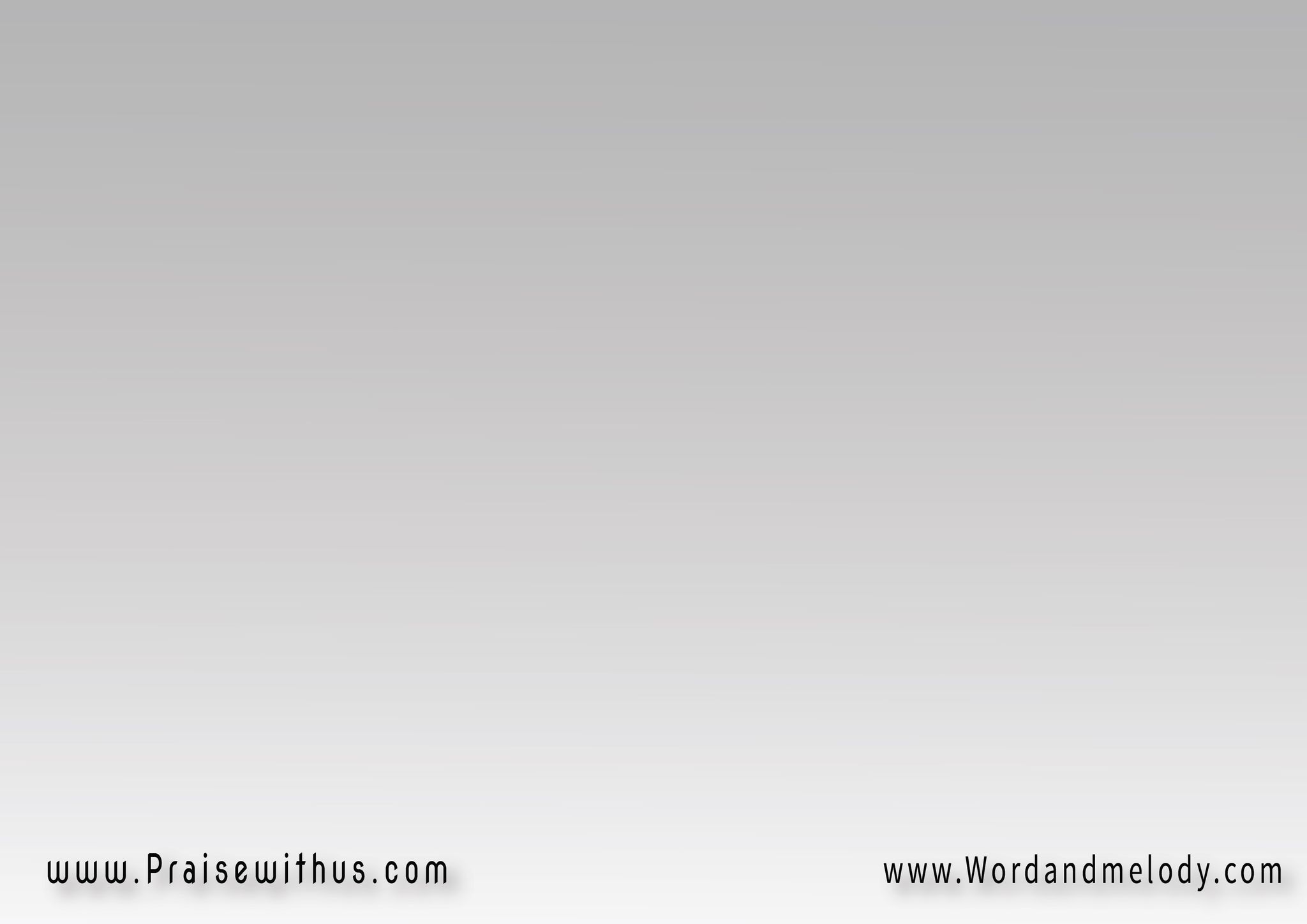 1- (غَنُّوا هَللويا لِلإلَه)2(غَنُّـــــــــــــوا هَللويا)2غَنُّوا هَللويا لِلإلَه

(ghanno halleluia lel elah)2  
(ghanno halleluia)2ghanno halleluia lel elah

Sing Hallelujah for God.
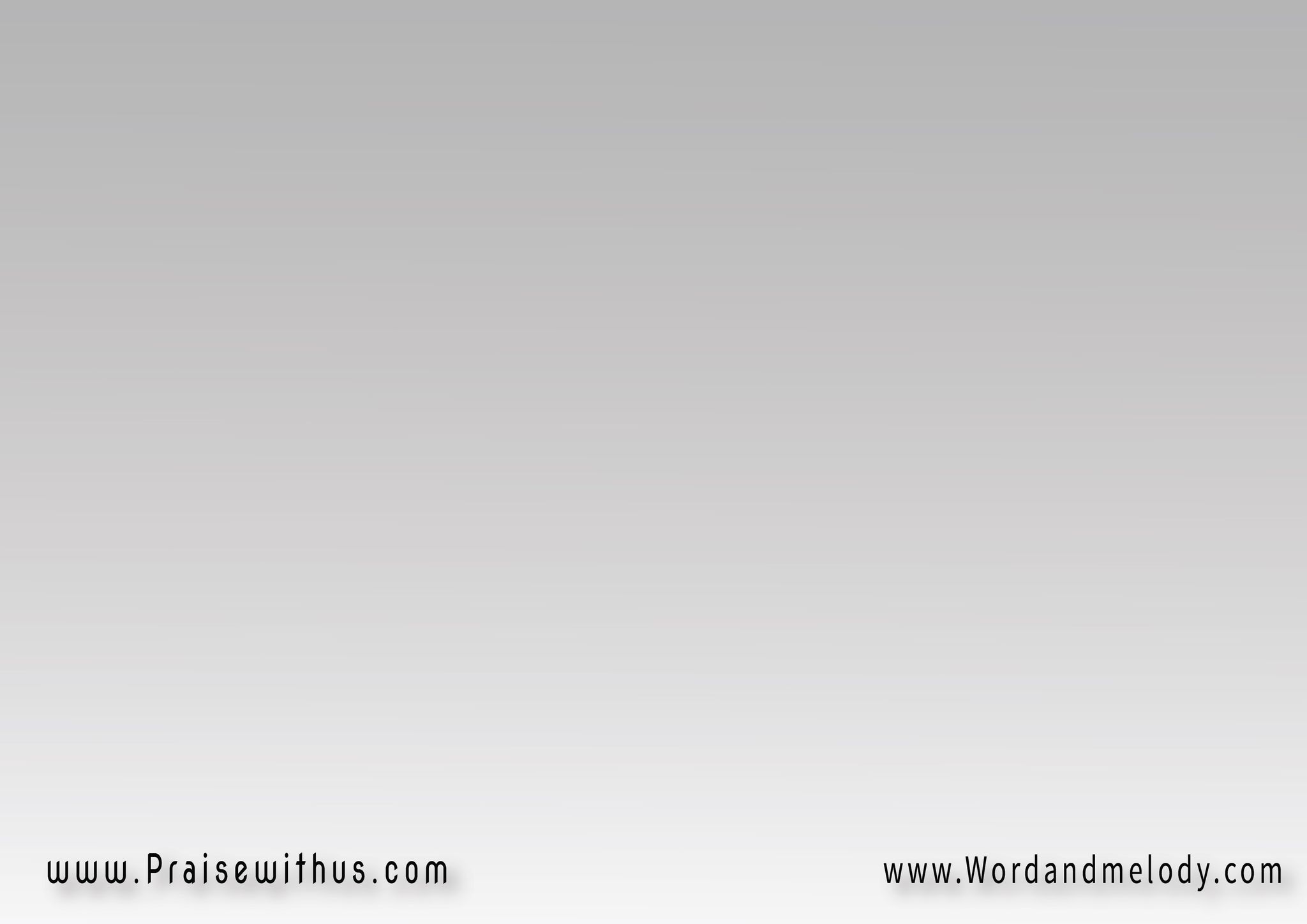 2- (يَسوعُ رَاعٍ أمِين)2(يَسوعُ رَاعٍ)2  
 يَسوعُ رَاعٍ أمِين

(yasouao raaen ameen)2 
(yasouao raaen)2yasouao raaen ameen
Jesus is a faithful shepherd.
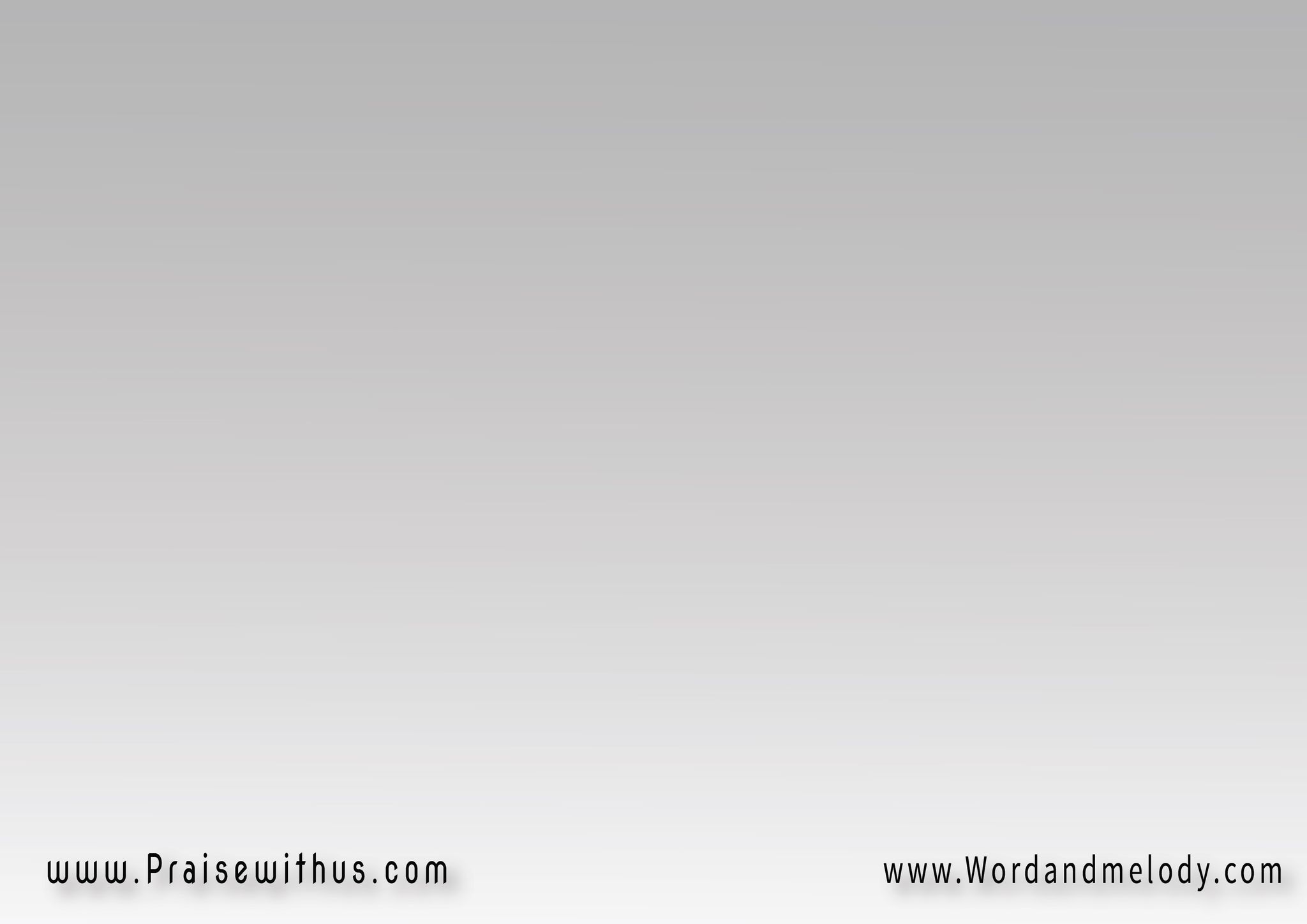 -3 (يَسوع قامَ مِن الأموَاتِ)2(يَسوع قامَ)2   
يَسوع قام مِن الأموَات
(yasouao qama men alamwati)2(yasouao qama)2  
yasouao qama men alamwatJesus rose from the dead.
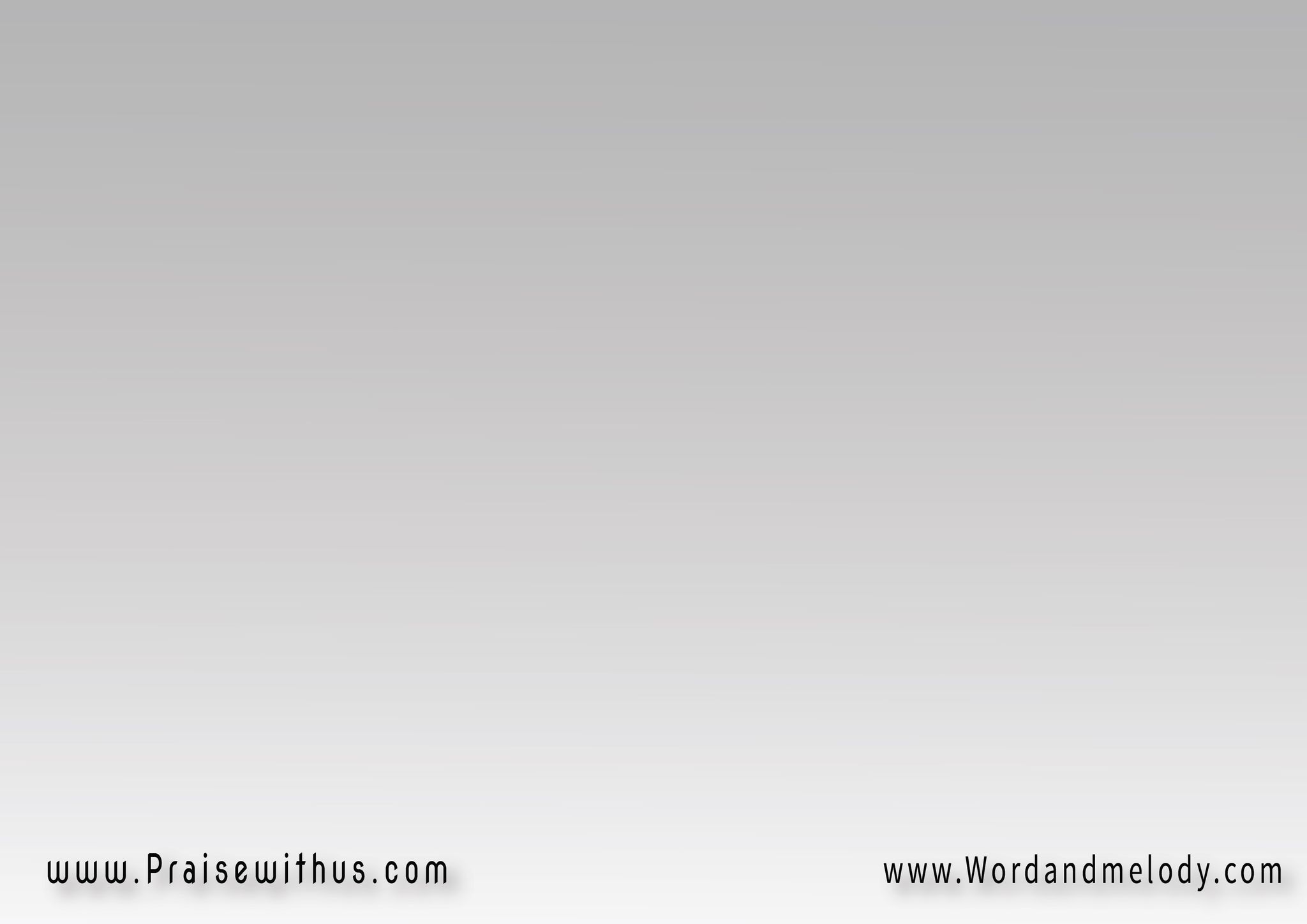 4- (يَسوعُ آتٍ عَلى السَّحَاب)2(يَسوعُ آتٍ)2   
يَسوعُ آتٍ عَلى السَّحَاب

(yasouao aten aala alssahab)2 
(yasouao aten)2 yasouao aten aala alssahab

Jesus is coming on the clouds.
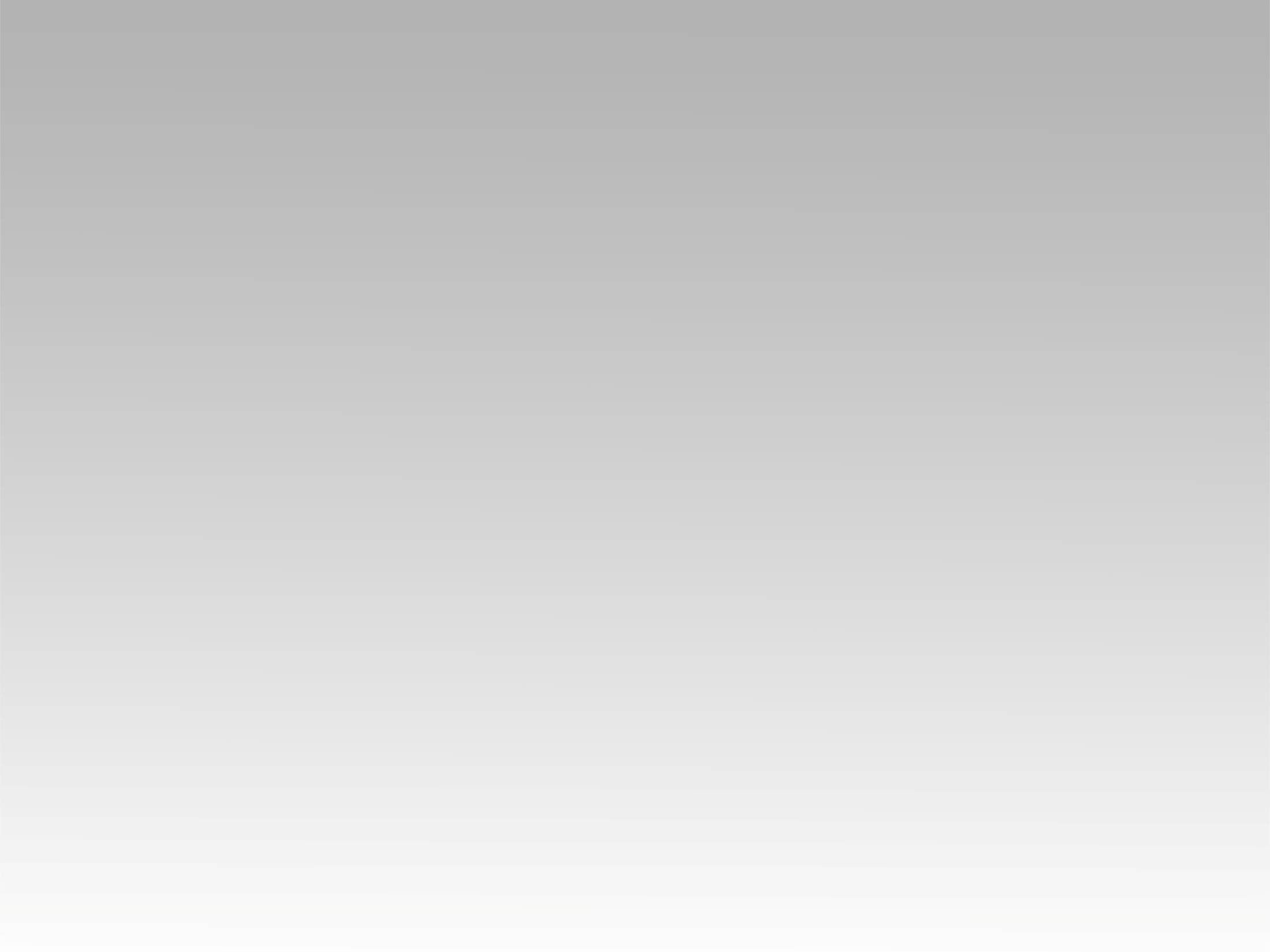 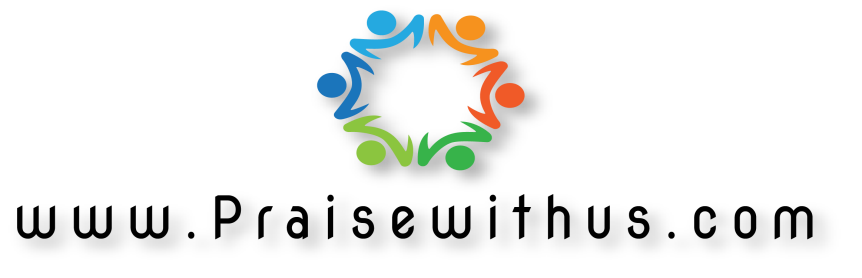